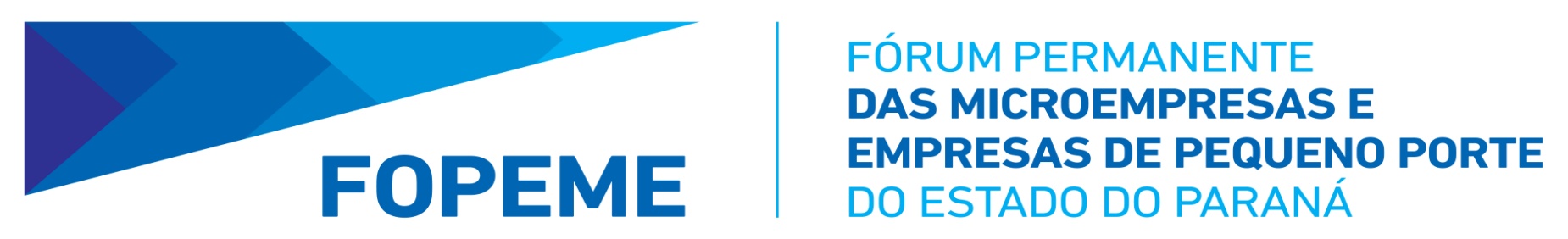 LEY MAQUILA 
 PARAGUAI
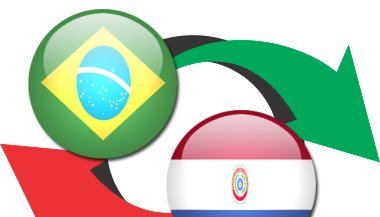 .
LEY 1064/97 -  Decreto 9585/00

Com o crescimento estimado de 4% do PIB em 2015, os paraguaios estão se fortalecendo como plataforma de exportação na região.
    O êxito se deve graças ao Maquila
.
A Lei admite apenas que 10% das vendas adicionais ao volume exportado no último ano poderão ser destinadas ao mercado interno, desde que sobre este percentual sejam pagos todos os tributos municipais, departamentais e federais e, ainda, mantenha o mesmo controle e normas da qualidade que se aplicam para os produtos para a exportação.
.
.
.
.
.
.
.
O “Paraguai não faz milagre, é o Brasil que abusa dos impostos”
.
O nosso desafio:
 “Políticas Públicas” de incentivo às nossas empresas para permanecerem competitivas no Brasil.